TRÖÔØNG THPT SOÁ 1 TUY PHÖÔÙC
TOÅ: HOÙA – SINH
SINH  HOÏC 12
KÍNH CHAØO CAÙC THAÀY COÂ GIAÙO 
VAØ CAÙC EM HOÏC SINH
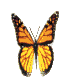 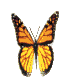 NAÊM HOÏC 2024 - 2025
Baøi 26:     PHAÙT TRIEÅN BEÀN VÖÕNG (tieát hoïc thö vieän)
Câu hỏi mở đầu (trang 159 SGK)
Trái Đất đang chịu tác động bởi những biến đối không mong muốn như suy giảm tài nguyên thiên nhiên, biến đổi khí hậu, ô nhiễm môi trường. Em hãy gợi ý một số biện pháp để duy trì ổn định đời sống của con người và môi trường.
Baøi 26:     PHAÙT TRIEÅN BEÀN VÖÕNG
Một số biện pháp thiết thực cần được thực hiện:
1. Sử dụng năng lượng hiệu quả
2. Bảo vệ tài nguyên thiên nhiên
3. Giảm thiểu ô nhiễm môi trường
4. Phát triển kinh tế xanh
5. Nâng cao nhận thức và trách nhiệm của cộng đồng
Baøi 26:     PHAÙT TRIEÅN BEÀN VÖÕNG
I. PHÁT TRIỂN BỀN VỮNG
1. Khái niệm
2. Sự tác động qua lại giữa kinh tế, xã hội và môi trường tự nhiên
II. MỘT SỐ NHÓM BIỆN PHÁP PHÁT TRIỂN BỀN VỮNG
1. Sử dụng hợp lí tài nguyên thiên nhiên
2. Hạn chế gây ô nhiễm môi trường
3. Phát triển nông nghiệp bền vững
4. Kiểm soát phát triển dân số
5. Giáo dục môi trường
I. PHÁT TRIỂN BỀN VỮNG
1. Khái niệm
I. PHÁT TRIỂN BỀN VỮNG
1. Khái niệm
Nghiên cứu mục I.1 tr159 SGK và trao đổi cặp đôi trả lời câu hỏi:
Phát triển bền vững là gì? Lấy ví dụ minh họa.
I. PHÁT TRIỂN BỀN VỮNG
1. Khái niệm
- Phát triển bền vững là sự phát triển đáp ứng nhu cầu của thế hệ hiện tại mà không làm tổn hại đến khả năng đáp ứng nhu cầu của các thế hệ tương lai.
- Ví dụ: Khai thác hợp lí nguồn thủy sản của các cộng đồng ven biển, đồng thời xây dựng khu bảo tồn biển để duy trì ổn định nguồn tài nguyên thiên nhiên cho các thế hệ tương lai.
I. PHÁT TRIỂN BỀN VỮNG
2. Sự tác động qua lại giữa kinh tế, xã hội và môi trường tự nhiên
I. PHÁT TRIỂN BỀN VỮNG
2. Sự tác động qua lại giữa kinh tế, xã hội và môi trường tự nhiên
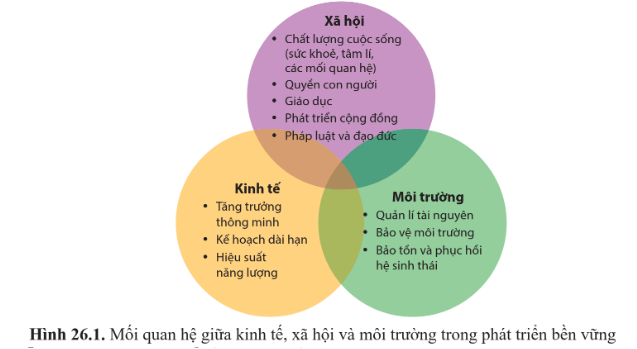 I. PHÁT TRIỂN BỀN VỮNG
2. Sự tác động qua lại giữa kinh tế, xã hội và môi trường tự nhiên
Nghiên cứu mục I.2 tr159 SGK và trao đổi cặp đôi trả lời câu hỏi:
Em hãy nêu một số tác động qua lại (theo chiều hướng xấu) giữa kinh tế, xã hội và môi trường tự nhiên?
Một số tác động qua lại (theo chiều hướng xấu) giữa kinh tế, xã hội và môi trường tự nhiên:
- Sự phát triển kinh tế thường dẫn đến suy giảm nguồn tài nguyên thiên nhiên và gia tăng ô nhiễm môi trường.
- Sự phát triển kinh tế có thể gây ra bất bình đẳng xã hội trong tiếp cận và sử dụng tài nguyên, gia tăng khoảng cách giàu nghèo.
Một số tác động qua lại (theo chiều hướng xấu) giữa kinh tế, xã hội và môi trường tự nhiên:
- Xã hội phát triển dẫn tới sự gia tăng các nhu cầu tiêu dùng, khai thác tài nguyên và gia tăng chất thải.
- Suy thoái môi trường dẫn tới suy giảm sức khỏe, suy giảm kinh tế và gây ra những xáo trộn xã hội.
→ Đảm bảo sự cân bằng giữa phát triển kinh tế, xã hội và môi trường là yếu tố cần thiết để phát triển bền vững.
II. MỘT SỐ NHÓM BIỆN PHÁP PHÁT TRIỂN BỀN VỮNG
1. Sử dụng hợp lí tài nguyên thiên nhiên
II. MỘT SỐ NHÓM BIỆN PHÁP PHÁT TRIỂN BỀN VỮNG
1. Sử dụng hợp lí tài nguyên thiên nhiên
Đọc thông tin mục II.1 tr160 SGK và trao đổi cặp đôi trả lời câu hỏi
1. Thế nào là tài nguyên thiên nhiên? Nêu một số nguồn tài nguyên thiên nhiên quan trọng đối với con người.
II. MỘT SỐ NHÓM BIỆN PHÁP PHÁT TRIỂN BỀN VỮNG
1. Sử dụng hợp lí tài nguyên thiên nhiên
1- Tài nguyên thiên nhiên là nguồn nguyên liệu, nhiên liệu và vật liệu cung cấp cho đời sống của con người.
- Một số nguồn tài nguyên thiên nhiên quan trọng đối với con người: rừng, đất, nước, khoáng sản, năng lượng (mặt trời, gió, sóng …)
II. MỘT SỐ NHÓM BIỆN PHÁP PHÁT TRIỂN BỀN VỮNG
1. Sử dụng hợp lí tài nguyên thiên nhiên
2. Em hãy nêu một số ví dụ về sự khai thác và sử dụng không hợp lí những tài nguyên trên.
II. MỘT SỐ NHÓM BIỆN PHÁP PHÁT TRIỂN BỀN VỮNG
1. Sử dụng hợp lí tài nguyên thiên nhiên
2. 
- Khai thác rừng quá mức và bất hợp pháp.
- Sử dụng đất không hợp lý: bón phân không cân đối → đất bị thoái hóa.
- Gây ô nhiễm nguồn nước: xả bẩn ra nguồn nước, sử dụng nước phung phí.
- Năng lượng đang được sử dụng chủ yếu từ nguyên liệu hóa thạch, năng lượng vĩnh cửu còn sử dụng hạn chế.
II. MỘT SỐ NHÓM BIỆN PHÁP PHÁT TRIỂN BỀN VỮNG
2. Hạn chế gây ô nhiễm môi trường
II. MỘT SỐ NHÓM BIỆN PHÁP PHÁT TRIỂN BỀN VỮNG
2. Hạn chế gây ô nhiễm môi trường
Câu hỏi 3 tr 161 SGK: Việc sử dụng các loại hộp xốp và cốc nhựa dùng một lần đang trở nên phố biến, làm tăng rác thải vào môi trường. Làm thế nào để hạn chế ô nhiễm do hoạt động này gây ra?
2. Hạn chế gây ô nhiễm môi trường
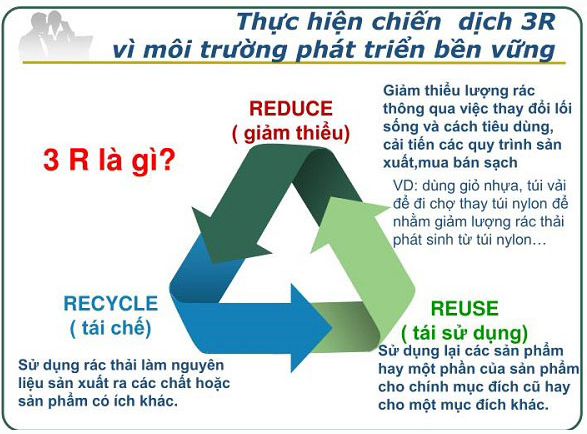 II. MỘT SỐ NHÓM BIỆN PHÁP PHÁT TRIỂN BỀN VỮNG
3. Phát triển nông nghiệp bền vững
II. MỘT SỐ NHÓM BIỆN PHÁP PHÁT TRIỂN BỀN VỮNG
3. Phát triển nông nghiệp bền vững
Đọc thông tin mục II.3 tr161, 162 SGK và trao đổi cặp đôi và trả lời câu hỏi
1. Hãy nêu một số biện pháp chính đảm bảo phát triển nông nghiệp bền vững
2. (Câu hỏi 4 tr 162 SGK): Trong bối cảnh dân số ngày càng gia tăng, phát triển nông nghiệp bền vững có ý nghĩa như thế nào đối với xã hội?
3. Phát triển nông nghiệp bền vững
1. Một số biện pháp chính đảm bảo phát triển nông nghiệp bền vững:
- Các phương pháp canh tác thân thiện với môi trường: sử dụng phân bón hữu cơ, thuốc trừ sâu sinh học …
- Sản xuất cây trồng hoặc vật nuôi mà không gây thiệt hại cho con người hoặc hệ sinh thái.
- Ngăn chặn các tác động bất lợi đối với đất, nước, không khí, đa dạng sinh học.
3. Phát triển nông nghiệp bền vững
2. 
- Dân số gia tăng dẫn đến nhu cầu lương thực, thực phẩm, nguyên vật liệu gia tăng. Phát triển nông nghiệp bền vững giúp đáp ứng ổn định các nhu cầu này cho hiện tại và tương lai, bảo vệ môi trường sống.
II. MỘT SỐ NHÓM BIỆN PHÁP PHÁT TRIỂN BỀN VỮNG
4. Kiểm soát phát triển dân số
II. MỘT SỐ NHÓM BIỆN PHÁP PHÁT TRIỂN BỀN VỮNG
4. Kiểm soát phát triển dân số
Bảng 26.2: (tr162 SGK): Tổng dân số thế giới và Việt Nam tại một số thời điểm
Nhận xét về dân số thế giới và VN, từ đó hãy nêu những biện pháp chính nhằm kiểm soát phát triển dân số?
Bảng 26.2: (tr162 SGK): Tổng dân số thế giới và Việt Nam tại một số thời điểm
Những biện pháp chính nhằm kiểm soát phát triển dân số:
- Các chính sách dân số và kế hoạch hóa gia đình.
- Điều chỉnh tốc độ tăng trưởng vùng, miền hoặc các nhóm xã hội.
- Cân bằng giới tính.
II. MỘT SỐ NHÓM BIỆN PHÁP PHÁT TRIỂN BỀN VỮNG
5. Giáo dục môi trường
II. MỘT SỐ NHÓM BIỆN PHÁP PHÁT TRIỂN BỀN VỮNG
5. Giáo dục môi trường
Đọc thông tin mục II.5 tr163 SGK, trao đổi cặp đôi và trả lời câu hỏi:
1. (Câu hỏi 6 tr 163 SGK): Giáo dục bảo vệ môi trường có vai trò như thế nào đối với phát triển bền vững?
2. Những vấn đề trọng tâm về giáo dục môi trường là gì?
5. Giáo dục môi trường
1. (Câu hỏi 6 tr 163 SGK): Giáo dục bảo vệ môi trường giúp nâng cao nhận thức về vai trò của môi trường, hình thành và nâng cao các hành động bền vững để bảo vệ môi trường trong sạch, ổn định.
2. Những vấn đề trọng tâm về giáo dục môi trường
- Thúc đẩy sự tham gia của tất cả người dân.
- Đánh giá có cơ sở về các vấn đề môi trường.
- Phát triển kĩ năng để hành động độc lập hoặc phối hợp nhằm nâng cao chất lượng môi trường.
- Tôn trọng, yêu mến thiên nhiên và môi trường.
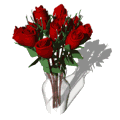 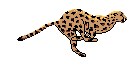 Đ
S
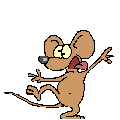 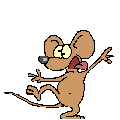 S
S
Câu 1:  Phát triển bền vững là sự phát triển nhằm đáp ứng nhu cầu của thế hệ
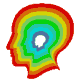 LUYỆN TẬP
Quá khứ và hiện tại
A
Hiện tại
B
Tương lai
C
Hiện tại và tương lai
D
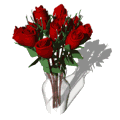 Đ
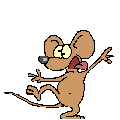 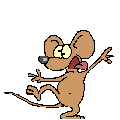 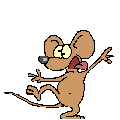 S
S
S
Câu 2: Biện pháp 3R trong hạn chế ô nhiễm môi trường gồm:
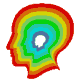 LUYỆN TẬP
Tiết giảm, tái sử dụng và tái chế.
A
Tăng bảo vệ, tái sử dụng và tái chế.
B
Tiết giảm, tăng sử dụng và tăng đa dạng sinh học.
C
Tăng bảo vệ, tái sử dụng và tăng đa dạng sinh học.
D
Câu 3: Câu hỏi 3 tr 234: "Những nguyên nhân nào làm cho nồng độ CO2 trong bầu khí quyển tăng? Nêu hậu quả và cách hạn chế “. Câu này có ở quyển sách nào sau đây:
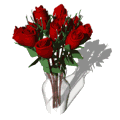 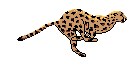 Đ
S
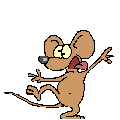 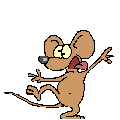 S
S
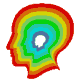 LUYỆN TẬP
Phương pháp giải các dạng toán khó SINH HỌC 12
A
Hướng dẫn học và giải chi tiết SINH HỌC 12
B
Kiểm tra đánh giá thường xuyên và định kì môn SINH HỌC
C
Phương pháp giải SINH HỌC 12 các phần Quy luật di truyền: …; Di truyền học: …
D
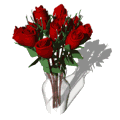 Đ
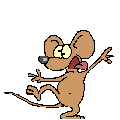 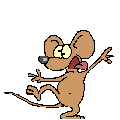 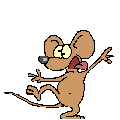 S
S
S
Câu 4: Đoạn tr60: "Cơ sở khoa học của hình thức sử dụng bền vững tài nguyên thiên nhiên là sử dụng vừa thỏa mãn nhu cầu hiện tại của con người để phát triển xã hội, vừa đảm bảo duy trì các tài nguyên cho thế hệ con cháu mai sau". Đoạn trên có ở quyển nào sau đây:
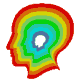 LUYỆN TẬP
Phương pháp giải các dạng toán khó SINH HỌC 12
A
Hướng dẫn học và giải chi tiết SINH HỌC 12
B
Kiểm tra đánh giá thường xuyên và định kì môn SINH HỌC
C
Phương pháp giải SINH HỌC 12 các phần Quy luật di truyền: …; Di truyền học: …
D
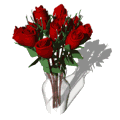 Đ
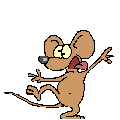 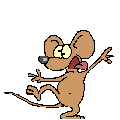 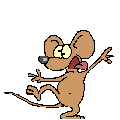 S
S
S
Câu 5: Quyển sách nào sau đây có mã số TK.03736
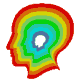 LUYỆN TẬP
Phương pháp giải các dạng toán khó SINH HỌC 12
A
Hướng dẫn học và giải chi tiết SINH HỌC 12
B
Kiểm tra đánh giá thường xuyên và định kì môn SINH HỌC
C
Phương pháp giải SINH HỌC 12 các phần Quy luật di truyền: …; Di truyền học: …
D
Baøi 26:     PHAÙT TRIEÅN BEÀN VÖÕNG
VẬN DỤNG (Bài tập về nhà)
1. Các chính sách dân số, kế hoạch hoá gia đình có vai trò như thế nào trong phát triển bền vững? Nêu một số chính sách kiểm soát dân số ở Việt Nam.
2. Em hãy đề xuất một số hành động hoặc biện pháp của bản thân để góp phần thực hiện phát triển bền vững.
Baøi 26:     PHAÙT TRIEÅN BEÀN VÖÕNG
HƯỚNG DẪN VỀ NHÀ
1. Ôn lại kiến thức đã học và hoàn thành bài tập về nhà.
2. Làm bài tập Bài 26 trong SBT Sinh học 12.
3. Xem và chuẩn bị trước theo Đề cương ôn tập cuối kì 2 để tiết tới tiến hành Ôn tập cuối kì 2.
TRƯỜNG THPT SỐ 1 TUY PHƯỚC
TỔ: HÓA – SINH
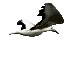 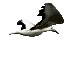 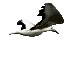 LỜI CẢM ƠN
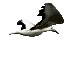 Xin chân thành cảm ơn các thầy cô
và các em học sinh
đã cùng chú ý theo dõi bài học này.
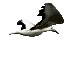 NĂM HỌC: 2024-2025